Sulfidy a jejich názvosloví
? Od které sloučeniny odvozujeme chemickou strukturu sulfidů?
Chemickou strukturu sulfidů odvozujeme od molekuly sulfanu (sirovodíku).
? Co je to sulfan (sirovodík) ?
Bezbarvý jedovatý plyn, zapáchající po zkažených vejcích.
? Jaký je vzorec sulfanu (sirovodíku) ?
Chemický vzorec sulfanu: H2S
? Jak vypadá struktura (stavba) molekuly sulfanu (sirovodíku) ?
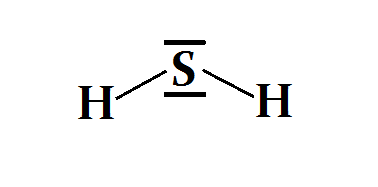 Tvorba vzorců sulfidů
 Vytvořte vzorec SULFIDU SODNÉHO  
Podle známých pravidel anorganického názvosloví umístíme  do vzorce  na první místo značku prvku, který je v názvu na druhém místě a na druhé místo tentokrát značku síry:


Doplníme oxidační číslo nad atom síry a podle koncovky přídavného jména nad atom prvního prvku:



Oxidační čísla „padají“ ve vzorci do kříže, tzn. oxidační číslo nad sírou padá za značku sodíku a oxidační číslo nad sodíkem padá za značku síry:
Na S
Na+I S-II
Na2S
Doplňte vzorce sulfidů:

sulfid hořečnatý          
sulfid hlinitý 
sulfid měďný 
sulfid olovičitý 
sulfid arseničný 
sulfid chromový 
sulfid manganistý
sulfid osmičelý
    MgS
   Al2S3
   Cu2S
   PbS2
   As2S5
   CrS3
   Mn2S7
   OsS4
Tvorba názvů sulfidů ze vzorce
Vytvořte název následujícího sulfidu: WS3
Doplníme oxidační číslo tam, kde ho známe (nad síru):


Spočítáme celkový záporný náboj na záporné části molekuly:


Celkový kladný náboj na kladné části molekuly musí být stejný, ale opačného znaménka, takže:


Tímto způsobem určíme hodnotu oxidačního čísla nad wolframem a můžeme sulfid pojmenovat:
WS3-II
3   •  (-II)   =   -6
+6
W+VIS3-II      Sulfid wolframový
Vytvořte názvy k následujícím vzorcům sulfidů:

 HgS
 Ag2S
 SnS2
 V2S5
 RuS2                                
 In2S3
 Re2S7
 MoS3
    sulfid rtuťnatý
   sulfid stříbrný
   sulfid cíničitý
   sulfid vanadičný
   sulfid rutheničitý
   sulfid inditý
   sulfid rhenistý
   sulfid molybdenový